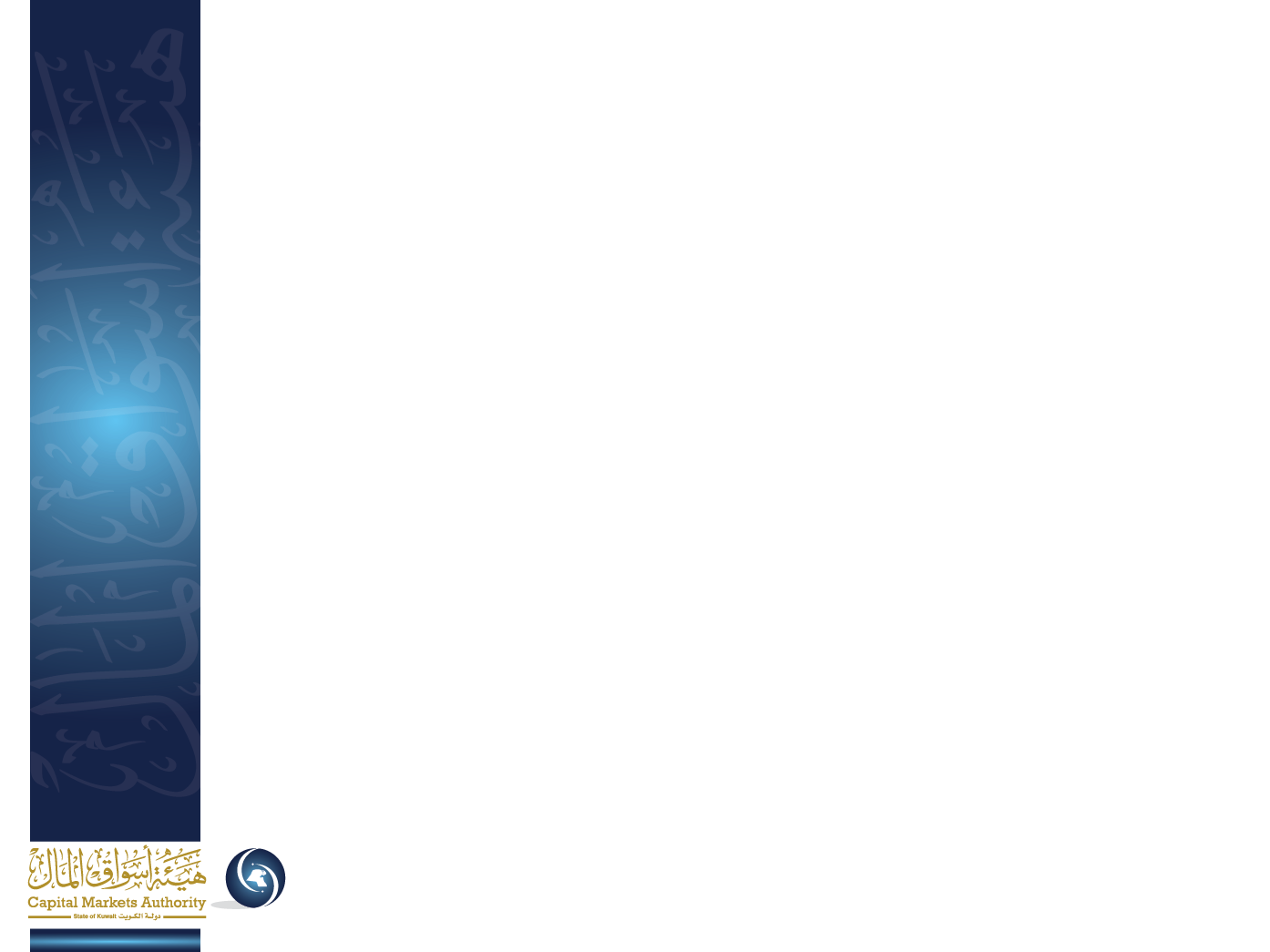 ورشة عمل
اختصاصات إدارة القضايا والتحكيم
أ. طارق العدساني
إدارة القضايا والتحكيم
2015/3/10
مقدمــــــــة
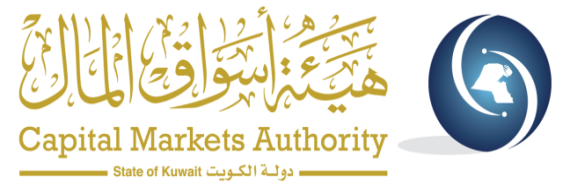 استقلالية الهيئة :

المادة الثانية من القانون على أنه " تنشأ هيئة عامة مستقلة تتمتع بالشخصية الاعتبارية يشرف عليها وزير التجارة والصناعة تسمى (هيئة أسواق المال) ".
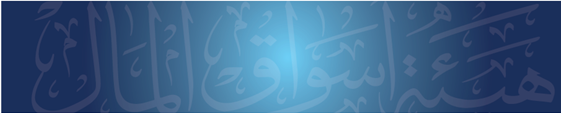 2
جدول أعمال الورشة
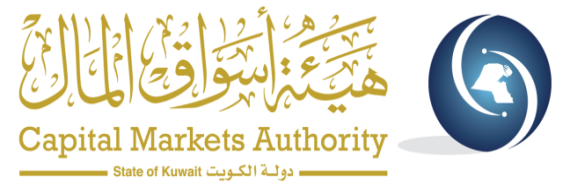 مناقشة إستقلالية الهيئة: 

الاستقلالية تمثل
استقلالية مالية
استقلالية ادارية
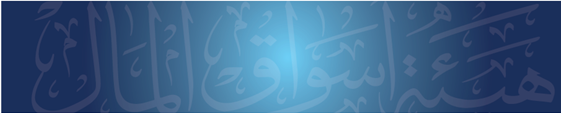 3
الاستقلالية الادارية
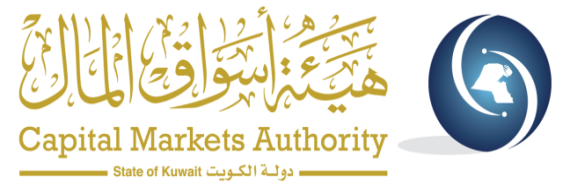 صلاحيتة الهيئة بتسيير أمورها سواء التنظيمية والرقابية التي تتعلق بنشاط أسواق المال، أو الإدارية التي تكون خاصة بتسيير وإدارة الهيئة وشئون موظفيها.
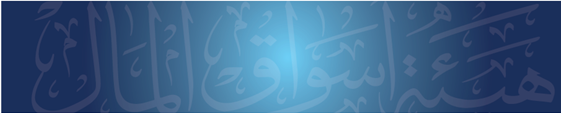 4
الاستقلالية الادارية
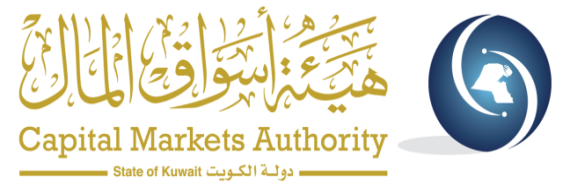 استقلاليتها الإدارية التي تتعلق بتنظيم نشاط أسواق المال تتمثل في ما نصت عليه المادة (4) والمادة (5) من القانون والتي أعطت هيئة أسواق المال صلاحية إصدار اللوائح والتعليمات اللازمة لتنفيذ القانون، وصلاحية إصدار تراخيص البورصات وعضوية البورصات وتنظيم نشاط الأوراق المالية من شركات وساطة وصناديق استثمارية وشركات حفظ الأوراق المالية وأمانة الاستثمار واعتماد الاكتتابات سواء العامة أو الخاصة وتنظيم عمليات ترويج الصناديق الاستثمارية وعمليات الاستحواذ والاندماج وغيرها من أنشطة الأوراق المالية، بالإضافة إلى الموافقة على قواعد إدارة البورصة وإصدار قواعد الكفاءة والنزاهة، وحق الهيئة في التفتيش ومراقبة نشاط الأشخاص المرخص لهم والكشف عن الجرائم المنصوص عليها في هذا القانون.
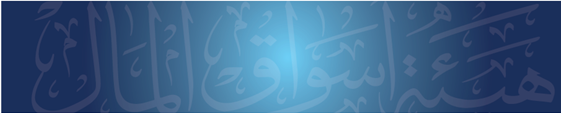 5
الاستقلالية الادارية
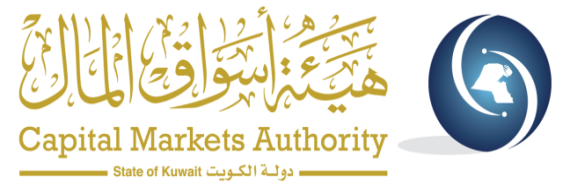 من مظاهر الاستقلال الإداري ما نصت عليه المادة ( 17) من القانون على أن " يضع مجلس الهيئة اللوائح الإدارية والمالية لشئون الموظفين في الهيئة دون التقيد بالقواعد المقررة للموظفين المدنيين في قانون الخدمة المدنية ونظامه على أن يسري هذا القانون الأخير ونظامه فيما لم يرد بشأنه نص خاص “.

“ويكون لرئيس مجلس مفوضي الهيئة اختصاصات الوزير وديوان الخدمة المدنية فيما يتعلق بموظفي الهيئة .".
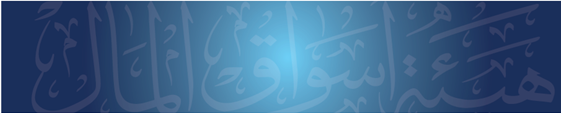 6
مظاهر الاستقلال المالي
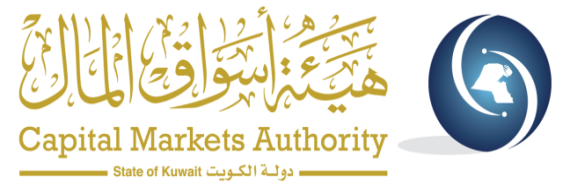 مظاهر الاستقلال المالي فتتمثل فيما نصت عليه المادة (18) من القانون على  أنه " يكون للهيئة ميزانية مستقلة تعد وفقاً للقواعد التي تحددها اللائحة التنفيذية ."
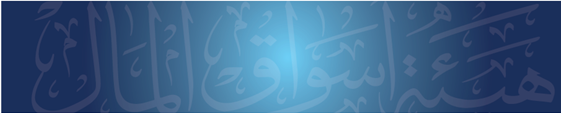 7
مظاهر الاستقلال المالي
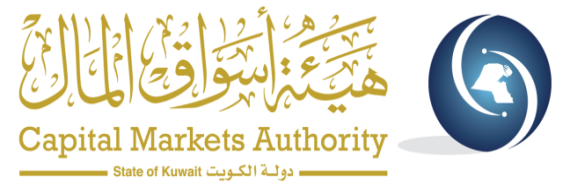 وكذلك فيما نصت عليه المادة (19) من القانون على أنه " تتكون الموارد المالية للهيئة من أموال الرسوم التي يقرر هذا القانون ولوائحه تحصيلها لحساب الهيئة ، أو أي موارد أخرى تتحصل من ممارسة نشاطها أو توظيف احتياطياتها “. التي تبين أن موارد الهيئة المالية تتكون من مبالغ الرسوم بالإضافة إلى الغرامات كما نصت على ذلك المادة (5) فقرة (7) الأمر الذي يبين أن هيئة أسواق المال لا تتلقى أي دعم مالي وليس لها ثمة اعتماد مالي من الميزانية العامة للدولة .
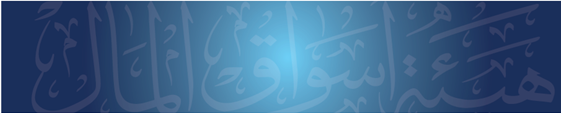 8
القطاع القانوني
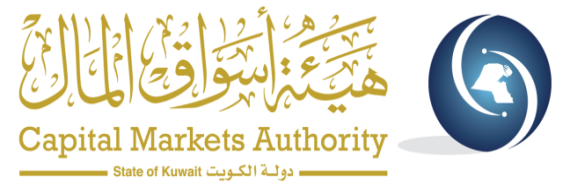 ومن مظاهر هذا الاستقلال أن يكون للهيئة جهاز قانوني أو إدارة قانونية توكل لها مهمة إبداء الرأي القانوني وصياغة القرارات والعقود وإجراء التحقيق ومباشرة الدعاوى القضائية وتمثيل الهيئة أمام جميع المحاكم وهيئات التحكيم .
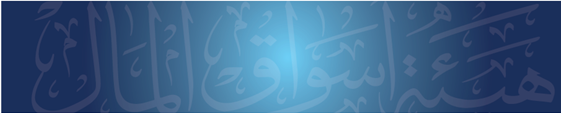 9
القطاع القانوني
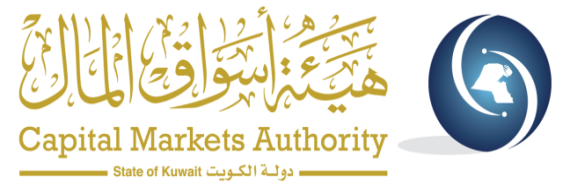 نصت المادة (16) من القانون على أنه " مع مراعاة حكم المادة الثانية من المرسوم الأميري رقم12لسنه 1960 بقانون تنظيم إدارة الفتوى والتشريع . يكون للهيئة إدارة قانونية تتبع رئيس الهيئة تتولى مباشرة جميع القضايا والحضور أمام جميع المحاكم وهيئات التحكيم أو إبداء الرأي القانوني وإجراء التحقيقات ، كما تتولى إعداد المشروعات والاقتراحات للقوانين واللوائح والقرارات المتصلة بنظام السوق ."
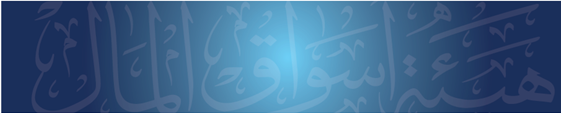 10
القطاع القانوني
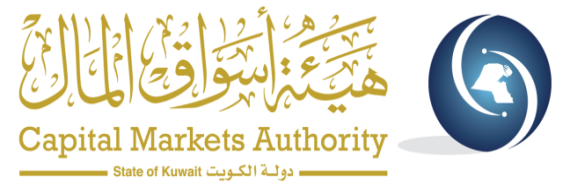 تم إنشاء القطاع القانوني والذي يتألف من ثلاث إدارات وهي-:

1-  إدارة الدراسات القانونية.
2-  وإدارة التحقيق.
3- وإدارة القضايا والتحكيم .
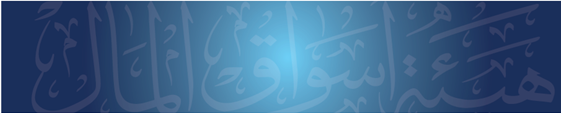 11
القطاع القانوني
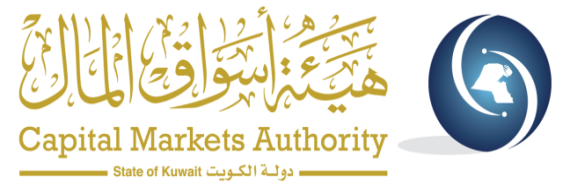 إدارة القضايا والتحكيم فهي إدارة ذات شقين أو اختصاصين فالأول وهو الخاص بالقضايا فهذه الإدارة هي التي تقوم بتمثيل الهيئة أمام المحاكم ومباشرة القضايا المقامة من أو على الهيئة وإعداد الدفاع القانوني، أما الشق الثاني أو الاختصاص الثاني فهو الخاص بتنظيم تسوية المنازعات عن طريق نظام التحكيم.
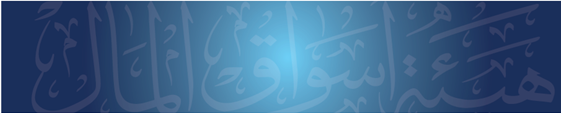 12
إختصاص الإدارة بالتحكيم
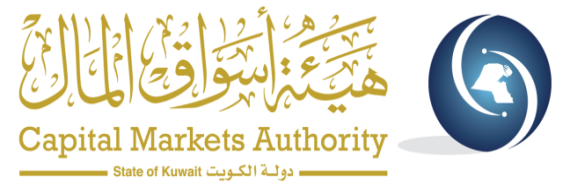 فستنادا للمادة (148) من القانون على أنه " يجوز تسوية المنازعات الناشئة عن الالتزامات المقررة في هذا القانون أو أي قانون آخر إذا تعلقت بمعاملات سوق المال عن طريق نظام التحكيم ، وذلك وفقاً للنظام الخاص بالتحكيم الذي تضعه الهيئة"  .
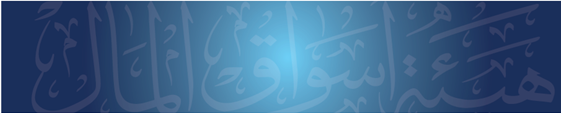 13
إختصاص الإدارة بالتحكيم
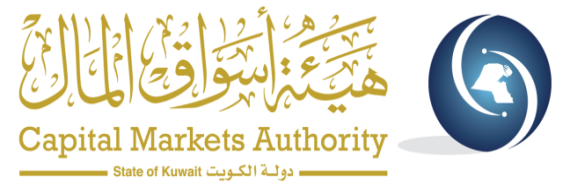 بموجب المادة (148) من القانون فقد أصدر مجلس المفوضين نظام التحكيم لتسوية المنازعات الناشئة عن الالتزامات المقررة في هذا القانون أو أي قانون آخر إذا تعلقت بمعاملات سوق المال بنظام التحكيم ، وتم تفعيل هذا النظام بتاريخ 2014/4/1 وبذلك التاريخ  ينتهي العمل بقرار لجنة سوق الكويت للأوراق المالية رقم 1984/2 بشأن إنشاء لجنة تحكيم .
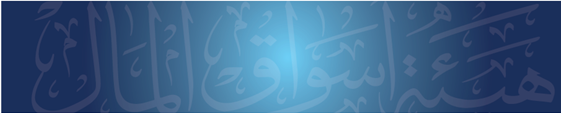 14
إختصاص الإدارة بالتحكيم
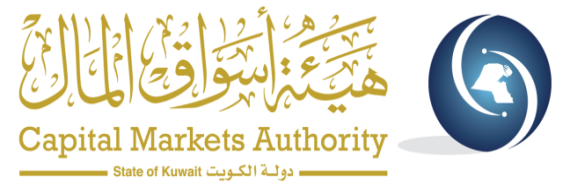 المادة (13) من مرسوم تنظيم سوق الكويت للأوراق المالية والتي تنص على أنه " تنشأ داخل السوق لجنة تحكيم تشكل بقرار من لجنة السوق برئاسة أحد رجال القضاء يختاره مجلس القضاء الاعلى ".
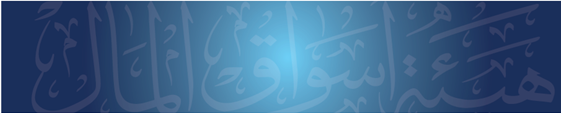 15
مقارنة نظام التحكيم
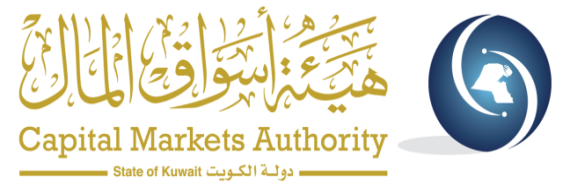 مقارنة نظام التحكيم لدى الهيئة بنظام التحكيم لدى السوق :

نظام التحكيم لدى هيئة أسواق المال يختلف عن نظام التحكيم لدى سوق الكويت للأوراق المالية وذلك من ناحيتين من حيث الاختصاص ومن حيث الزامية التحكيم.
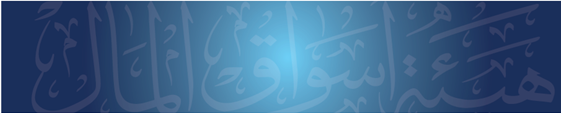 16
مقارنة نظام التحكيم
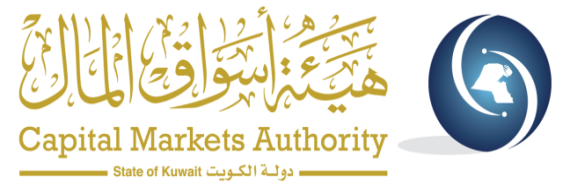 أولاً: حيث الاختصاص فبالنظر لنظام التحكيم الوارد في مرسوم تنظيم سوق الكويت للأوراق المالية حيث أنه بالنظر للمادة (13) من المرسوم السالف والتي نصت على إنشاء لجنة تحكيم حيث حددت اختصاصها في المنازعات المتعلقة بالمعاملات التي تتم داخل السوق والمتمثلة بطبيعة الحال في بيع وشراء الأوراق المالية وما ينتج عنها من آثار.
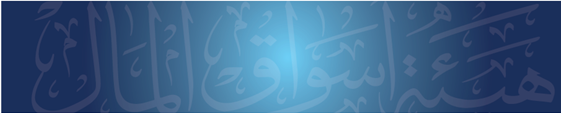 17
مقارنة نظام التحكيم
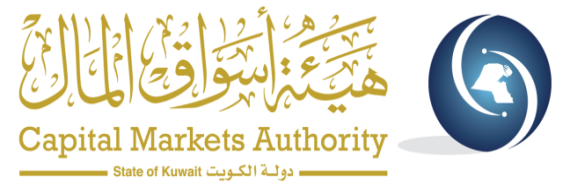 وذلك بخلاف التحكيم المنصوص عليه قانون هيئة أسواق المال والوارد في المادة (148) منه والذي يشمل أي إلتزام ينشأ عن هذا القانون أي أن نظام التحكيم يشمل كافة الالتزامات الناشئة عن أنشطة أسواق المال سواء كانت ناشئة عن تداولات الأوراق المالية أو عن المحافظ أو الصناديق الاستثمارية أو أي نشاط خاص بأنشطة الأوراق المالية ، وكذلك المنازعات التي قد تنشأ بين البورصة وأعضائها أو بين وكالات المقاصة والشركات المسجلة لديها . بالإضافة إلى المنازعات التي قد تنشأ بموجب قوانين أخرى إذا كانت متعلقة بمعاملات سوق المال كالمنازعات التي يكون مصدرها قانون الشركات مثلاً.
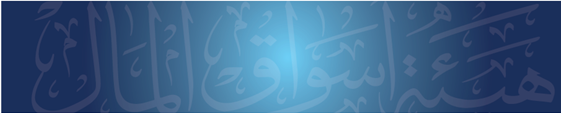 18
مقارنة نظام التحكيم
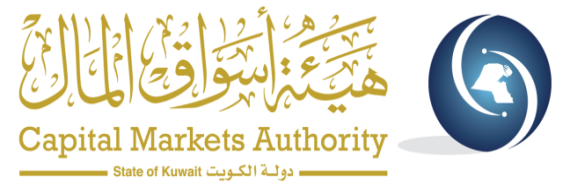 ثانياً : من حيث الزامية التحكيم فنرى أن التحكيم لدى هيئة أسواق المال جوازي لا يوجد فية ثمة إلزام على الأفراد للجوء إليه بخلاف التحكيم لدى لجنة سوق الكويت للأوراق المالية الذي كان يلزم الأفراد باللجوء إليه، حيث أن المادة (13) من مرسوم تنظيم سوق الكويت للأوراق المالية اعتبرت التعامل في السوق بمثابة إقرار بقبول التحكيم.
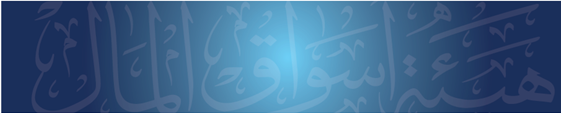 19
مقارنة نظام التحكيم
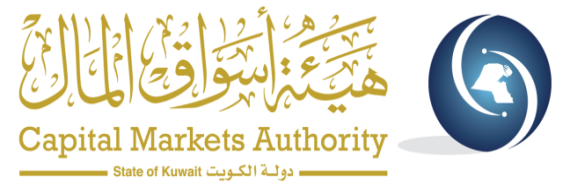 وفقا للاجراءات المبية في المادة (12) من نظام التحكيم والتي تنص على أنه " يقدم طلب التحكيم مكتوبا إلى الهيئة مشتملا على الآتي :

1- اسم طالب التحكيم وصفته وجنسيته وعنوانه .
2- اسم المحتكم ضده وصفته وجنسيته وعنوانه .
3- موضوع النزاع ووقائعه وأدلته ومستنداته وأسانيده والطلبات .
4- نسخة من اتفاق التحكيم . 
5- صورة عن ايصال سداد الرسوم المستحقة عن طلب التحكيم وفقا للقرار الصادر بها ."
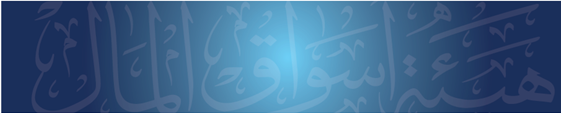 20
مقارنة نظام التحكيم
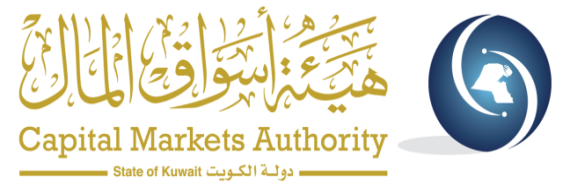 ويتم بعدها اخطار المحتكم ضده بالمنازعة التحكيمية خلال سبعة أيام بكتاب مسجل بعلم الوصول أو بأي وسيلة حديثة أخرى وفقا لما نصت عليه المادة (13) من نظام التحكيم.
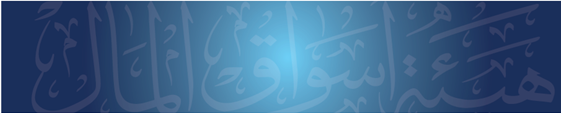 21
مميزات التحكيم
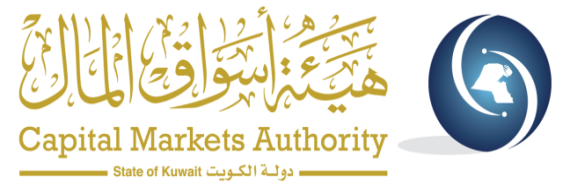 أولا  : اللجوء للتحكيم يمتاز بسرعة ومرونة إجراءاته بالمقارنة بإجراءات التقاضي.

ثانيا : نظام التحكيم يحافظ على سرية وخصوصية الخصومة التحكيمية .

- أخيراً : نظام التحكيم يوفر الثقة والطمأنينة لدى المحتكمين باعتبار أن أطراف الدعوى التحكيمية هم من يختاروا المحكمين .
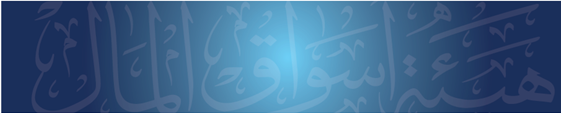 22
إختصاص الإدارة بالقضايا
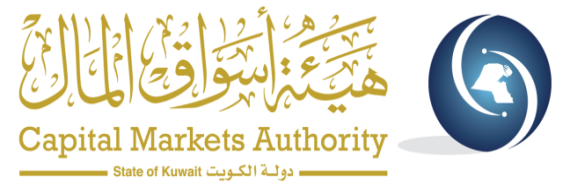 الاختصاص الأخر للإدارة فهو الخاص بتمثيل الهيئة أمام القضاء ومباشرة الدعاوى وحضور المحاكم وإبداء الدفاع القانوني .
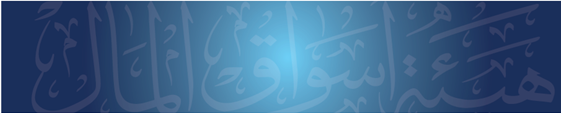 23
إختصاص الإدارة بالقضايا
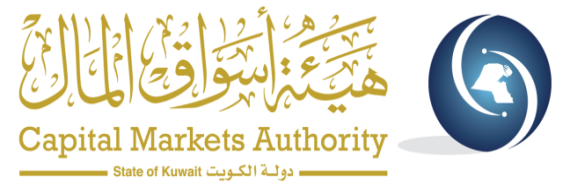 والقضايا أو الدعاوى التي تقام على الهيئة أو باختصام الهيئة على ثلاثة أنواع
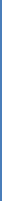 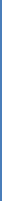 دعاوي باختصام الهيئة لتقديم ما تحت يدها من مستندات
الدعاوى الموضوعية
دعاوى في مواجهة الهيئة
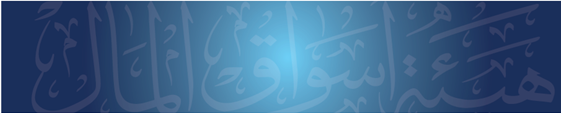 24
النوع الاول : دعاوى في مواجهة الهيئة
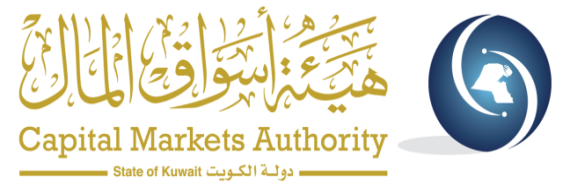 وهي دعاوي لا توجه للهيئة أي طلبات إنما يتم اختصامها لإعلامها بالنزاع القائم بين الخصوم إذا كان أحد الخصوم شخص من الأشخاص المرخص لهم أو الخاضعين لرقابة الهيئة .
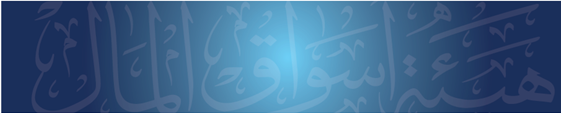 25
النوع الثاني: دعاوى بإختصام الهيئة
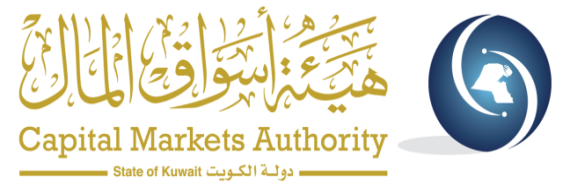 النوع الثاني : دعاوي تقام باختصام الهيئة لتقديم ما تحت يدها من مستندات.
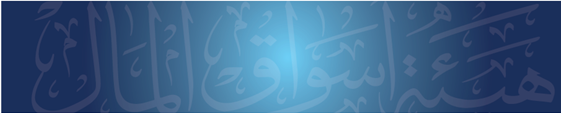 26
النوع الثاني: دعاوى بإختصام الهيئة
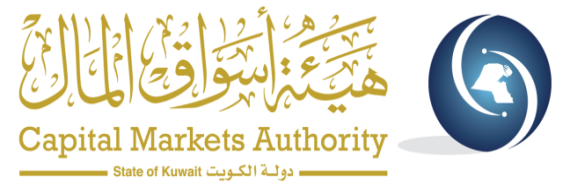 تنص المادة (29) من القانون على أنه " يجب على أي مفوض أو موظف أو أي شخص يعمل في لجان الهيئة أو معها بمقابل أو دون مقابل أن يحافظ على سرية المعلومات التي وصلت إليه بحكم مركزه هذا .
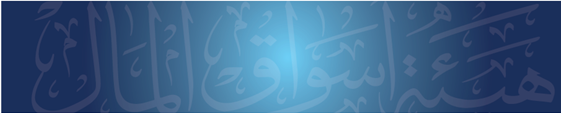 27
النوع الثالث : الدعاوى الموضوعية
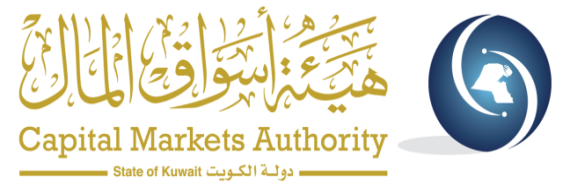 وهي الدعاوى التي تقام ضد الهيئة لاستئداء الحق منها وعادة ما تكون هذه الدعاوى باختصام القرارات الإدارية الصادرة عن الهيئة سواء القرارات التنظيمية الصادرة بشأن تنظيم النشاط المالي أو القرارات الفردية الصادرة استنادا لتلك القرارات التنظيمية .
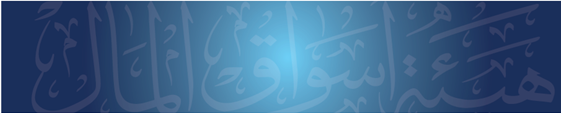 28
النوع الثالث : الدعاوى الموضوعية
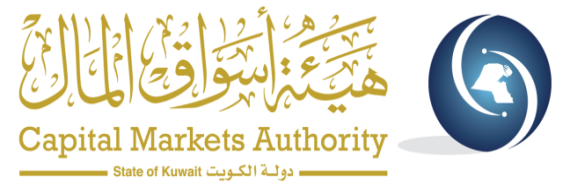 الدعاى المقامة باختصام قرار الهيئة بشأن إلغاء إدراج بعض الشركات استناداً للمادة (25) فقرة (2) من نظام الإدراج في بورصة الأوراق المالية .
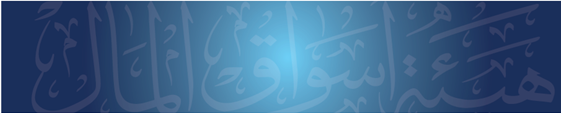 29
النوع الثالث : الدعاوى الموضوعية
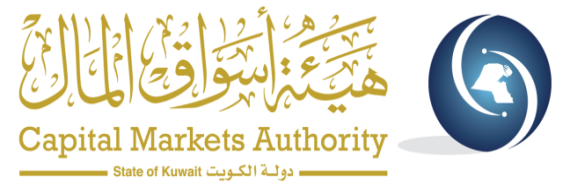 نصت المادة (25) فقرة (2) من نظام الإدراج في بورصة الأوراق المالية على أنه " للهيئة إلغاء إدراج ورقة مالية مدرجة في البورصة في أي من الحالات الآتية :- 

2) إذا استمر وقف تداول الورقة المالية لمدة ستة أشهر دون أن تتخذ الشركة إجراءات مناسبة لاستئناف التداول".
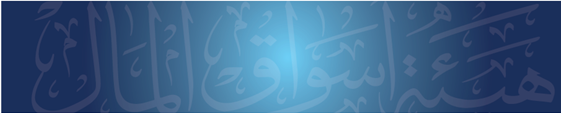 30
النوع الثالث : الدعاوى الموضوعية
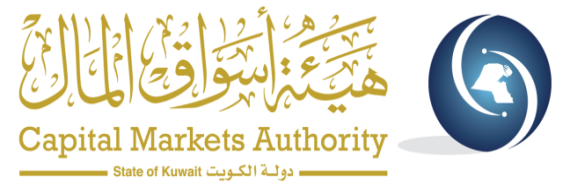 " تداول الأوراق المالية في البورصة له أهمية كبيرة على اقتصاد الدولة باعتباره تداول لملكيات الشركة المدرجة التي تعتبر داعم أساس لعجلة الاقتصاد، وبموجب القانون رقم 7 لسنة 2010 قد أوجد كيانا قانونيا خاصاً ومستقلا وهو هيئة أسواق المال تتولى الرقابة والإشراف على أسواق المال والأنشطة المتعلقة بالأوراق وقد بين هذا القانون كافة الأهداف التنظيمية والرقابية والوقائية في سبيل مباشرة الهيئة أعمالها التي تهدف إلى تقليل الأخطار النمطية المتوقع حدوثها في نشاط الأوراق المالية من خلال ممارسة صلاحيتها واختصاصها الموكولة إليها في هذا القانون وأي قانون أخر بهدف تلافي اضطراب الأسواق المالية واستنادا لأحكام المادة (39) من اللائحة التنفيذية للقانون رقم 7 لسنة 2010 بشأن إنشاء هيئة أسواق المال وتنظيم نشاط الأوراق المالية أناط المشرع بالهيئة أن تضع نظاماً خاصاً بالإدراج في بورصات الأوراق المالية ، وجعل المشرع مجلس المفوضين بصفته السلطة العليا في إدارة الهيئة والذي يختص بإصدار القرارات والتعليمات المكملة للقانون واللائحة لذلك فقد أصدر القرار رقم 3 لسنة 2011 بشأن إصدار نظام الإدراج في بورصة الأوراق المالية وقد حدد فيه آلية إدراج وإلغاء الأوراق المالية في سوق الكويت للأوراق المالية ........... ، ويتعين لقبول أي شركة في سوق الكويت للأوراق المالية أن تتوافر فيها شروط الإدراج وتكون قادرة على المشاركة وحينها تتم الموافقة لها على دخول السوق وتكون ضمن أعضاءه، إلا أن الموافقة على الإدراج لا تمثل حقا مكتسبا للشركة حيث أنه ما يشترط ابتداء يشترط انتهاء أي يتطلب البقاء في الإدراج استمرار شروط الإدراج ذاتها، وعند توافر أحد الحالات الواردة بالمادة (25) من القرار رقم 3 لسنة 2011 المشار إليه ومن بينها إذا اتخذ قرار بحل الشركة وتصفيتها ، أو استمر وقف تداول الورقة المالية لمدة ستة أشهر دون أن تتخذ الشركة إجراءات مناسبة لاستئناف التداول ، أو فقدان الشركة شرط من شروط الإدراج الواردة في هذا النظام هنا أناط المشرع بهيئة أسواق المال باتخاذ إجراء تنظيمي وقائي لحماية سوق الكويت للأوراق المالية والمتعاملين فيه من الشركات المتعثرة مالياً بعدم إدراج أية ورقة مالية مدرجة في البورصة وذلك من باب حماية النشاط المالي في الدولة ".
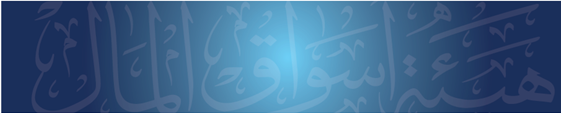 31
النوع الثالث : الدعاوى الموضوعية
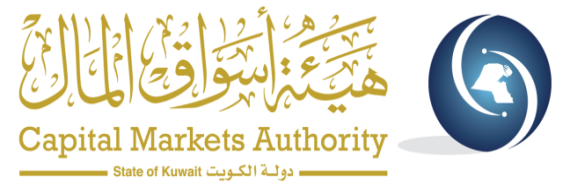 " لا ينال من ذلك ما ورد بأسباب الحكم المستأنف وما دفعت به الشركة المستأنف ضدها من أن مجلس مفوضي هيئة أسواق المال قد تعدى اختصاصه وأنشأ حكماً جديداً لم ينص عليه المشرع وهو إلغاء إدراج الأوراق المالية فإن ذلك مردود عليه بأن ما تم إصداره في حق الشركة المستأنف ضدها ليس جزاء تأديبياً وإنما هو إجراء تنظيمي وقائي لحماية سوق الكويت للأوراق المالية والمتعاملين فيه من الشركات المتعثرة اقتصادياً وذلك من باب حماية اقتصاد الدولة وهو الأمر الذي يدخل ضمن اختصاص مجلس المفوضين بهدف تلافي اضطراب الأسواق المالية.
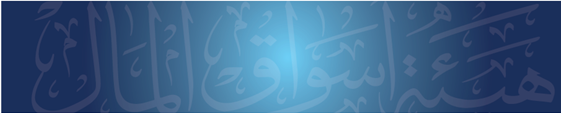 32
النوع الثالث : الدعاوى الموضوعية
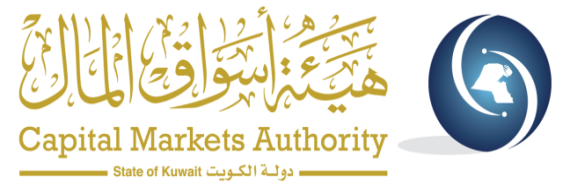 الدعاوى الخاصة بتطبيق نظام الاستحواذ الإلزامي المنصوص عليه بالمادة (74) من القانون والتي تنص على أنه " يلتزم الشخص خلال ثلاثين يوم من حصوله بصورة مباشرة أو غير مباشرة على ملكية تزيد على 30% من الأوراق المالية المتداولة لشركة مساهمة مدرجة أن يبادر بتقديم عرض بالشراء لكافة الأسهم المتداولة المتبقية ...."
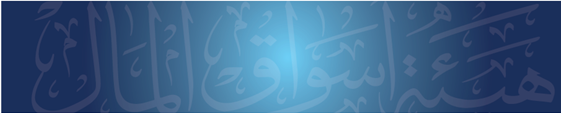 33
النوع الثالث : الدعاوى الموضوعية
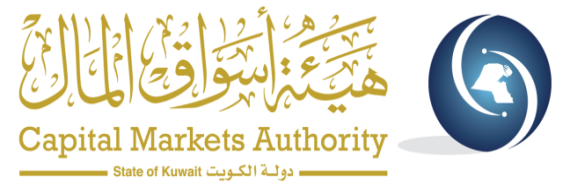 " الشركة المدعية كانت عند صدور القانون رقم 7 لسنة 2010 بشأن هيئة أسواق المال في 28/2/2010 تمتلك نسبة أكثر من 30% من الأوراق المالية المتداولة لشركة مساهمة مدرجة ........ ولم يتم مطالبتها بعرض الشراء لكافة الأسهم المتداولة المتبقية احتراماً لمبدأ عدم رجعية القرار الإداري إلا أنه وعملاً بمبدأ الأثر الفوري لتطبيق القانون بإعماله على كل ما يقع من تاريخ العمل به وهو قيام الشركة المدعية بزيادة ملكيتها .......... بعد صدور القانون رقم 7 لسنة 2010 المشار إليه .......... ومن ثم فإنها تخضع لنص المادة 74 من هذا القانون وبالتالي تكون ملزمة بقوة القانون بتقديم عرض استحواذ إلزامي لبقية الأسهم ".
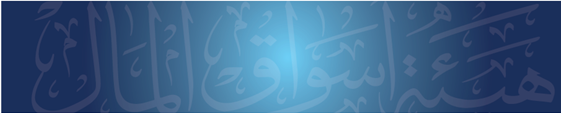 34
النوع الثالث : الدعاوى الموضوعية
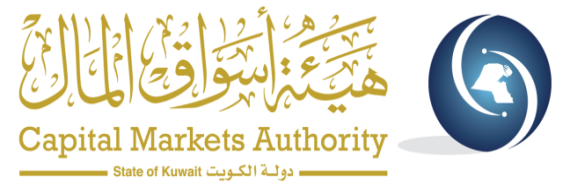 سلطة الهيئة في اعتماد البيانات المالية للأشخاص المرخص لهم إذا ما تبين لها من مراجعة البيانات وجود قصور في البيانات المالية يؤدي إلى عدم وضوح المركز المالي للشركة أو الشخص المرخص له .
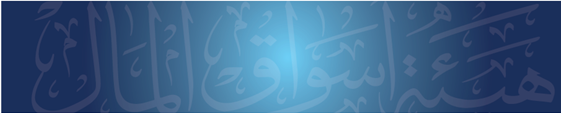 35
النوع الثالث : الدعاوى الموضوعية
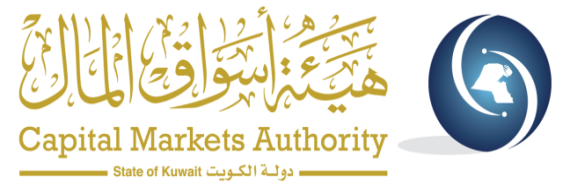 " وحيث أنه لا مشاحة في أن البيانات المالية الواردة في ميزانية أي شركة لابد وأن تكشف وبأمانة عن حقيقة المركز المالي لها من حيث حقوقها والتزاماتها ومدى قدرتها على الوفاء بها ومدى تطابقها مع الواقع من عدمه ... وإذ رأت الهيئة المستأنفة ومن منطلق مسئوليتها القانونية في تنظيم نشاط الأوراق المالية على نحو يتسم بالعدالة والتنافسية والشفافية على نحو يقلل الأخطار النمطية المتوقع حدوثها في هذا النشاط حماية لجمهور المتعاملين في سوق الأوراق المالية عدم إقرار تلك الموازنة واعتمادها وأنه يتعين على الشركة اتخاذ الإجراءات اللازمة ... ، وإذ امتنعت الشركة عن الوفاء بهذا الالتزام فلازم ذلك ومقتضاه أنه يمتنع قانونا القول بأن مسلك الهيئة المستأنفة بعدم اعتماد تلك الموازنة يشكل قراراً سلبياً يجوز مخاصمته بدعوى الإلغاء حيث لا إلزام عليها قانوناً بإقرار واعتماد ميزانية لا تعبر عن حقيقة المركز المالي لشركة خاضعة لرقابتها ".
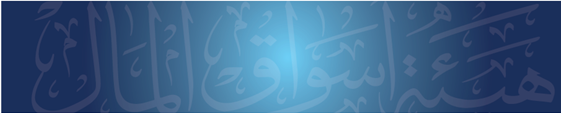 36
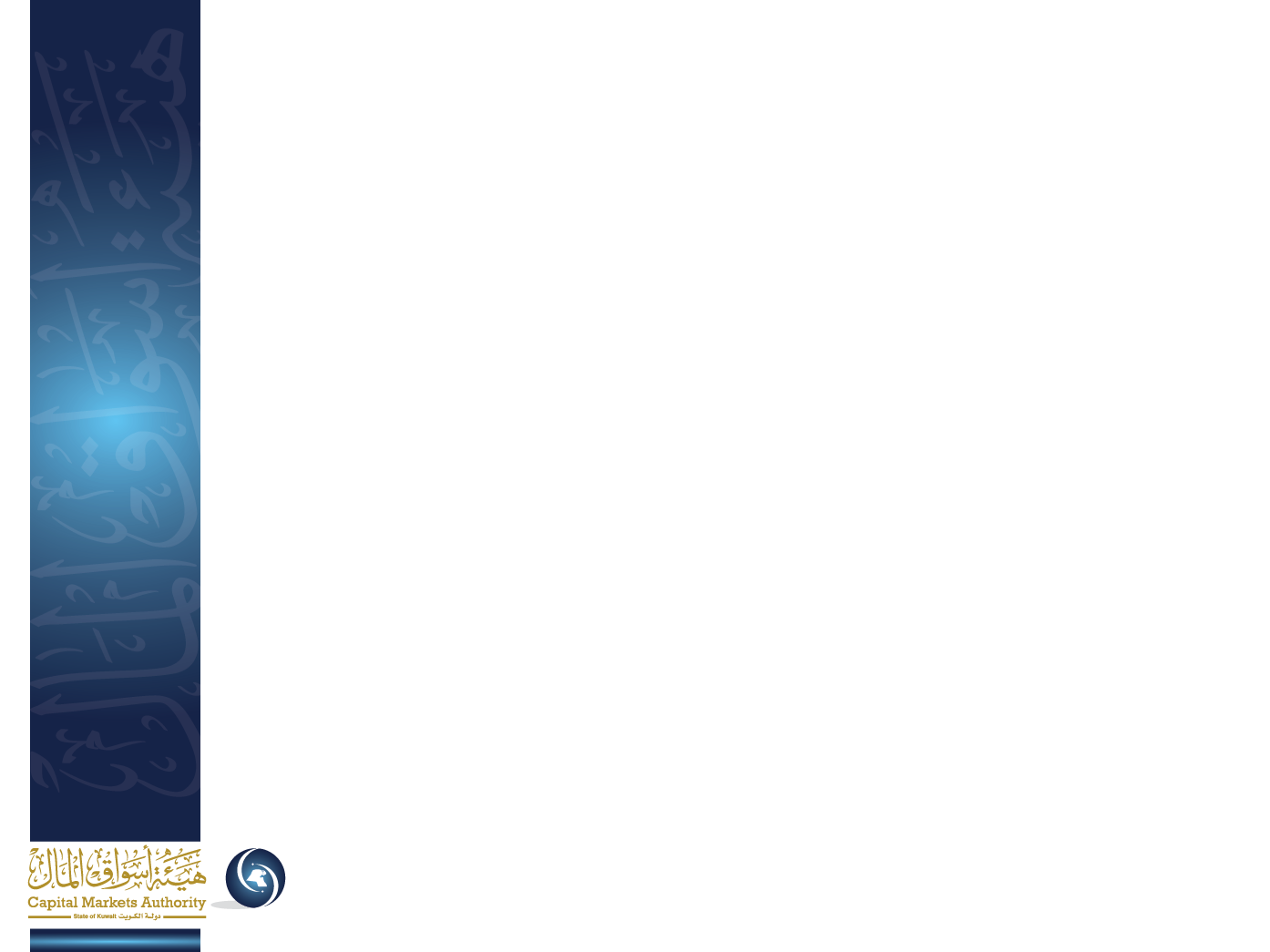 شــكــراً